TRUTH FROM AN OLD FISHERMAN #7:God’s Marriage Fundamentals
Text: 1 Peter 3
TRUTH FROM AN OLD FISHERMAN #7:  God’s Marriage Fundamentals
1.  For Wives: Submission is Not(!) Slavery or Second Place... It’s Recognizing the Husband’s God-Given Leadership (vv 1-2, 5-6)
*The Struggle to Submit is Real (Genesis 3:16)
*Outside Beauty (and ‘Decorations’) Pale in Comparison to “Imperishable” Beauty (vv 3-4)
TRUTH FROM AN OLD FISHERMAN #7:  God’s Marriage Fundamentals
1 Peter 3:1Likewise, wives, be subject to your own husbands, so that even if some do not obey the word, they may be won without a word by the conduct of their wives,
2 when they see your respectful and pure conduct.
TRUTH FROM AN OLD FISHERMAN #7:  God’s Marriage Fundamentals
5 For this is how the holy women who hoped in God used to adorn themselves, by submitting to their own husbands,
TRUTH FROM AN OLD FISHERMAN #7:  God’s Marriage Fundamentals
6 as Sarah obeyed Abraham, calling him lord. And you are her children, if you do good and do not fear anything that is frightening.
TRUTH FROM AN OLD FISHERMAN #7:  God’s Marriage Fundamentals
Genesis 3:16 To the woman he said, “I will surely multiply your pain in childbearing; in pain you shall bring forth children.  Your desire shall be contrary to your husband, but he shall rule over you.”
TRUTH FROM AN OLD FISHERMAN #7:  God’s Marriage Fundamentals
1 Peter 3:3 Do not let your adorning be external—the braiding of hair and the putting on of gold jewelry, or the clothing you wear—
TRUTH FROM AN OLD FISHERMAN #7:  God’s Marriage Fundamentals
4 but let your adorning be the hidden person of the heart with the imperishable beauty of a gentle and quiet spirit, which in God's sight is very precious.
TRUTH FROM AN OLD FISHERMAN #7:  God’s Marriage Fundamentals
2.  For Husbands: The Weightier Command -  Understanding and Honor for Your Wife… Or Your Prayer-Life and “Grace of Life” Seriously Damaged (v 7)
TRUTH FROM AN OLD FISHERMAN #7:  God’s Marriage Fundamentals
1 Peter 3:7 Likewise, husbands, live with your wives in an understanding way, showing honor to the woman as the weaker vessel, since they are heirs with you of the grace of life, so that your prayers may not be hindered.
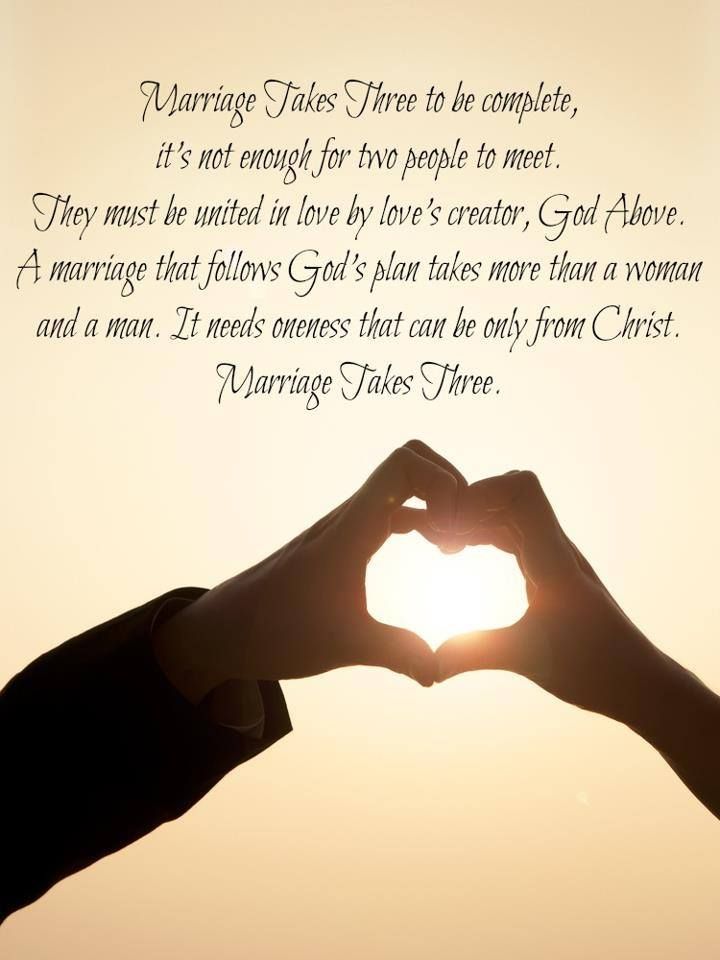